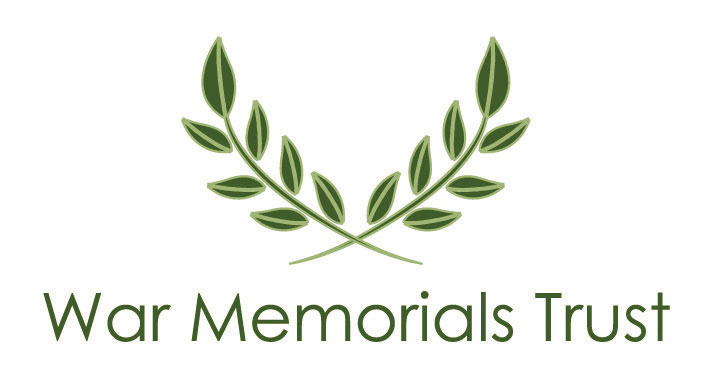 War Memorials Trust
UK memorials to Dunkirk
Dunkirk memorials
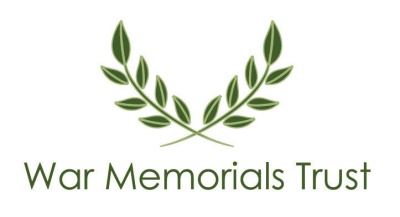 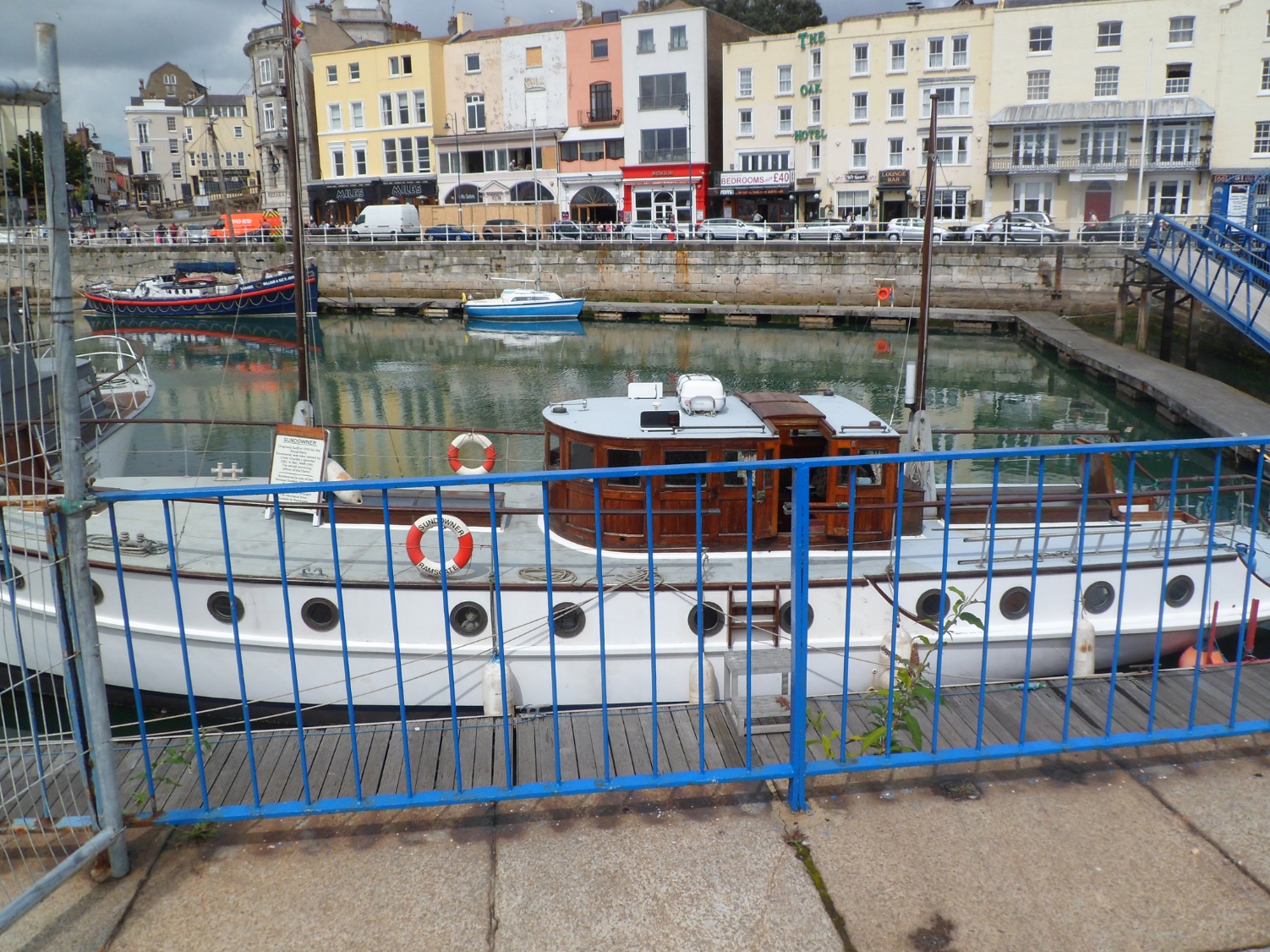 Sundowner, Ramsgate, Kent. One of the ‘Little Ships’ that helped evacuate men from Dunkirk. © War Memorials Trust, 2014.
Dunkirk memorials
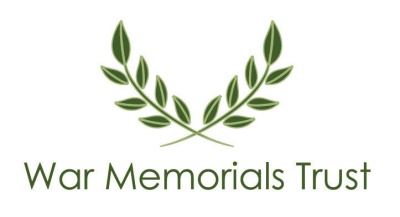 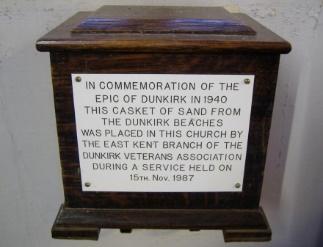 Dunkirk casket containing sand from the beaches. St George the Martyr Church, Ramsgate, Kent. © James Brazier, 2008.
Dunkirk memorials
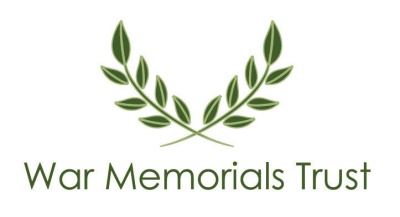 Dunkirk stained glass window depicting the evacuation. St George the Martyr Church, Ramsgate, Kent. © James Brazier, 2008.

What else can be seen in the images in the window?
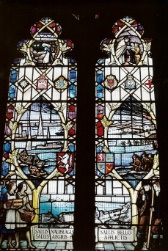 Dunkirk memorials
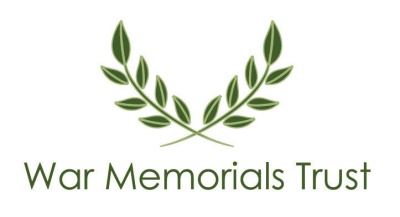 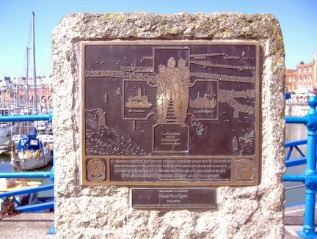 Memorial stone in Ramsgate Harbour, Kent © James Brazier, 2007

The stone shows scenes from the evacuation.
Dunkirk memorials
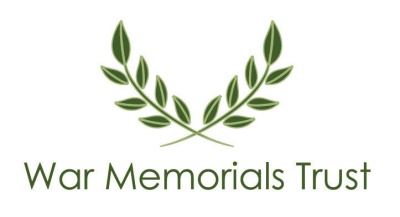 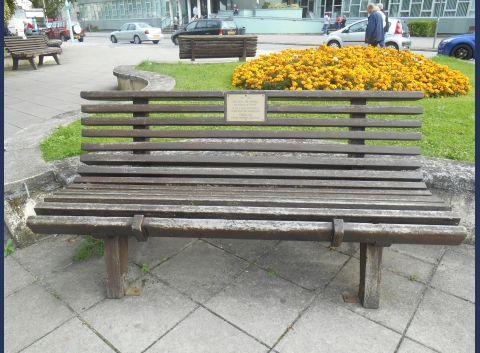 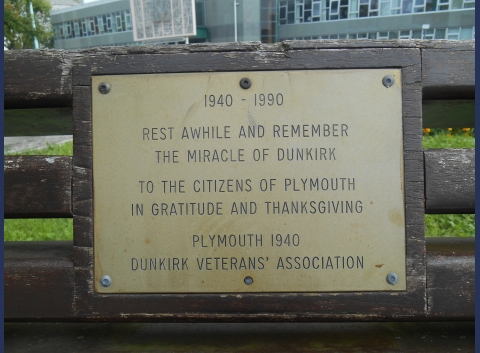 Memorial bench located in Plymouth giving thanks for the ‘Miracle of Dunkirk’ © Mr C E Moreton, 2013

What does the inscription suggest about views of Dunkirk when the memorial was created?
Dunkirk memorials
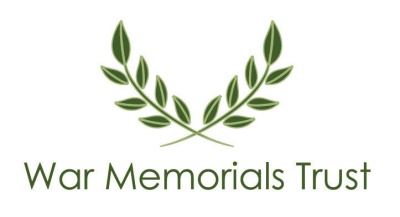 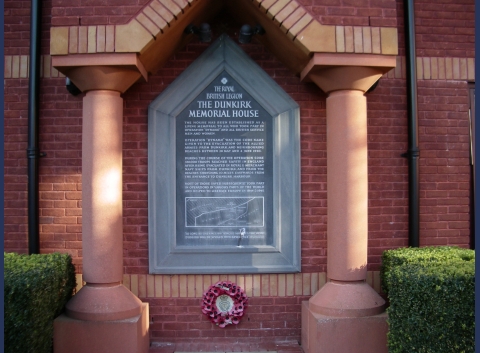 Plaque outside Dunkirk memorial house care home, Somerset © War Memorials Trust, 2015.